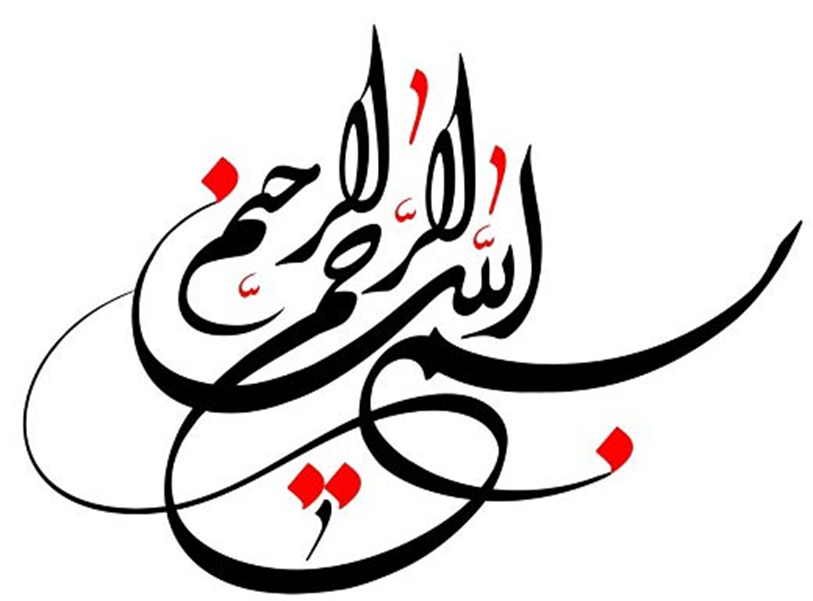 1
بخش اول: 
مهمترین برنامه ها و وظایف حوزه
معاونت تحقیقات و فناوری
2
مهمترین برنامه ها و وظایف حوزه
مدیریت ارزیابی و توسعه تحقیقات
ساماندهی به امور مراکز تحقیقاتی
ساماندهی امور مربوط به هیات علمی پژوهشی
تسهیل روند تصویب طرح های تحقیقاتی و پایان نامه ها
ادامه حمایت از برنامه های ثبت و پیامدهای سلامت به عنوان زیرساختی برای تحقیقات
تغییر روند ارزیابی کیفی مراکز تحقیقاتی در سال 1401
تدوین دستورالعمل اجرایی حوزه معاونت تحقیقات و فناوری در سال 1401
مدیریت منابع علمی و علم سنجی
پشتیبانی و نظارت بر فعالیت کتابخانه های دانشکده ای، بیمارستانی و سایر کتابخانه‌های دانشگاه
ارتقاء کمی و کیفی خدمات اطلاع‌رسانی پزشکی در سطح دانشگاه 
به‌روز رسانی و تامین منابع اطلاعاتی علمی مورد نیاز استفاده کنندگان از کتابخانه های دانشگاه
ارائه خدمات مشاوره پژوهشی و فناوری 
تولید محتوای آموزشی در حوزه پژوهش و فناوری 
برگزاری وبینارهای توانمندسازی پژوهشی
3
مهمترین برنامه ها و وظایف حوزه
مدیریت توسعه فناوری
تقویت زیر ساخت های مورد نیاز در حوزه فناوری
ارایه آموزش و مشاوره های لازم به فناوران (ایده پردازی،حقوق مالکیت فکری، تجاری سازی)
ایجاد ارتباط بین فناوران دانشگاه با بخش صنعت
ارایه دستاوردهای فناورانه دانشگاه به بخش صنعت
سیاست گذاری در خصوص اخلاق در پژوهش در دانشگاه
کمیته اخلاق در پژوهش 
نظارت در خصوص اخلاق در پژوهش در دانشگاه و اعطای کد اخلاق به پژوهش های دانشگاه 
آموزش و توانمندسازی اساتید، دانشجویان و پژوهشگران در خصوص اخلاق در پژوهش در دانشگاه
مدیریت مجلات دانشگاه
رصد مداوم وضعیت مجلات در پایگاه های اطلاعاتی ملی و بین المللی و انجام پیگیری های لازم به منظور حفظ روزآمدی مجلات در این پایگاه ها
بررسی وضعیت مجلات در سازمان های مرتبط شامل کمیسیون نشریات و سامانه وزارت ارشاد به منظور حفظ رتبه مجلات
4
مهمترین برنامه ها و وظایف حوزه
آزمایشگاه جامع
ارائه خدمات تخصصی آ زمایشگاهی، دستگاهی و مشاوره ای
پژوهش در حیطه های زیست پزشکی
تلاش برای بروز بودن و بروز رساندن خدمات آزمایشگاهی
شورای بین المللی سازی پژوهش
شناسایی، معرفی و ارایه خدمات مشاوره به اعضا هیات علمی جهت جذب منابع و گرنتهای بین المللی
فرصت یابی، شناسایی، زمینه سازی، تسهیل و ارایه خدمات مشاوره به اعضا هیات علمی جهت ارتقائ همکاریهای بین المللی پژوهشی
مدیریت اعزام های علمی
شناسایی و معرفی محققان ایرانی غیرمقیم علاقمند به همکاریهای علمی پژوهشی با دانشگاه و تلاش در جلب همکاری بین‌المللی در حوزه پژوهش
کمیته تحقیقات دانشجویی
حمایت از فعالیت‌های پژوهشی دانشجویان 
توانمندسازی دانشجویان علاقه مند در حیطه های مرتبط با پژوهش و مهارت های فناوری
5
مهمترین برنامه ها و وظایف حوزه
سایر فعالیت ها
برگزاری  هفته پژوهش با شعار با پژوهش یار اصفهان باشیم به شرح برنامه ذیل:
برگزاری بیش از 20 عنوان وبینار آموزشی
نشست های تخصصی با پژوهشگران و اساتید داخلی و خارجی
برگزاری جلسه مسئولین معاونت تحقیقات و فناوری با دانشجویان
برگزاری نمایشگاه دستاوردهای فناورانه دانشگاه علوم پزشکی اصفهان با معرفی بیش از 80 نمونه از محصولات شرکت های دانش بنیان و هسته های فناور دانشگاه
برگزاری نشست هم اندیشی برای تحلیل چالش های مرتبط با تردیدهای واکسیناسیون کووید-19
برگزاری نشست متخصصین با مردم در برنامه لایو اینستاگرام جهت پاسخگویی به سوالات مرتبط با کووید-19
6
بخش دوم (تحلیل وضعیت موجود حوزه در زمان تحویل مسئولیت): 

نقاط قوت
نقاط ضعف
موانع و مشکلات
7
تحلیل وضعیت موجود حوزه در زمان تحویل مسئولیت- نقاط قوت:
مدیریت ارزیابی و توسعه تحقیقات
شفافیت فرایندها در فرآیندهای مرتبط با پژوهش های دانشگاه
 وجود آیین نامه برای جذب نیروی انسانی
 وجود حمایت از دستیاران پژوهش برای اجرای طرح های تحیقاتی
جذب نیروی طرح نیروی انسانی برای مرکز تحقیقاتی
 وجود سامانه پژوهشیار برای بررسی طرح های تحقیقاتی و پایان نامه
دسترسی محققان به کارنامه پژوهشی خود در سامانه پژوهشیار
تخصیص گرانت تحقیقاتی  بر اساس عملکرد محققین
 وجود معیارهای ارزیابی کیفی مراکز تحقیقاتی
 وجود نرم افزار ثبت بیماری ها و پیامدهای سلامت
مدیریت منابع علمی و علم سنجی
گستردگی و تعدد کتابخانه‌های فعال در سطح دانشگاه 
حضور کارشناسان متخصص کتابداری و اطلاع‌رسانی پزشکی
8
تحلیل وضعیت موجود حوزه در زمان تحویل مسئولیت- نقاط قوت:
تمرکز در شیوه ارائه اطلاعات منابع موجود در کتابخانه های دانشگاه  
وجود برخی محتواهای آموزشی ویدئویی در حوزه پژوهش و فناوری 
مدیریت توسعه فناوری
وجود ساختارهای فناوری در دانشگاه از ایده تا تجاری سازی
وجود Fab Lab با تجهیزات لازم
احداث اتاق تمیز کلاس B، D و C
کمیته اخلاق در پژوهش
وجود ساختار منظم و اعتباربخشی شده توسط کمیته ملی اخلاق در پژوهشهای زیست پزشکی کشور 
مدیریت مجلات دانشگاه
سردبیران و کارشناسان متخصص و مجرب مجلات
توجه ویژه مسئولان به مجلات دانشگاه به عنوان اعتبار و پرستیژ دانشگاه
وجود تجهیزات سخت افزاری لازم برای راه اندازی سامانه های جدید مجلات
پتانسیل داوری داخل دانشگاه
9
تحلیل وضعیت موجود حوزه در زمان تحویل مسئولیت- نقاط قوت:
آزمایشگاه جامع
وجود نیروی انسانی علاقمند و متخصص
وجود دستگاه های پیشرفته و زیر ساخت فیزیکی (ساختمان، تاسیسات وغیره) مناسب در آزمایشگاه برای اهداف تعیین شده
شورای بین الملل سازی پژوهش
وجود تعداد زیادی محققان ایرانی غیرمقیم که علاقمند به همکاریهای علمی پژوهشی با دانشگاه ها و موسسات کشور مادریشان هستند.
وجود تعداد زیادی نیروهای جوان علاقمند و توانمند در کشور در قالب دانشجویان تحصیلات تکمیلی،  پسا دکترا، غیره وعلاقمند به انجام همکاریهای علمی پژوهشی بین المللی
کمیته تحقیقات دانشجویی
تا کید،  توجه و حمایت  مسئولین از اهمیت فعالیت های  دانشجویی
وجود ساختار سازمانی مطلوب و کارآمد، و وجود زیر ساخت های قایل قبول در کمیته های تحقیقات دانشجویی
10
تحلیل وضعیت موجود حوزه در زمان تحویل مسئولیت- نقاط ضعف:
مدیریت ارزیابی و توسعه تحقیقات
عدم وجود منابع مالی کافی برای حمایت از طرح های تحقیقاتی و پایان نامه ها
عدم پرداخت طرح های تحقیقاتی از اسفند 1399
عدم وجود نیروی انسانی کافی برای مراکز تحقیقاتی
عدم وجود فضای کافی برای مراکز تحقیقاتی
کافی نبودن زیرساخت های پژوهشی در مراکز تحقیقاتی
عدم همکاری لازم محققین دانشگاه در داوری آثار علمی
مدیریت منابع علمی و علم سنجی
کمبود منابع مالی جهت تامین منابع علمی مورد نیاز استفاده کنندگان کتابخانه ها 
کمبود نیروی انسانی متخصص 
عدم حمایت کافی از سوی دانشکده ها، مراکز آموزشی و درمانی و سایر واحدهای مرتبط با کتابخانه های دانشگاه در زمینه ارتقاء کیفی و کمی این کتابخانه ها 
 عدم وجود درگاه منسجم برای تولید مستقل و ارائه محتواهای آموزشی در حوزه پژوهشی و فناوری
11
تحلیل وضعیت موجود حوزه در زمان تحویل مسئولیت- نقاط ضعف:
مدیریت توسعه فناوری
عدم تشکیل شورای فناوری دانشگاه جهت سیاستگذاری های لازم
کمیته اخلاق در پژوهش
جدا بودن کمیته های اخلاق از شوراهای پژوهشی 
وجود اختلال در فرایندهای اجرایی برخی دانشکده ها از جمله دانشکده پزشکی
آزمایشگاه جامع
کمبود شدید بودجه های جاری لازم برای تحقیق، تمرین و بروزرسانی در آزمایشگاه جامع 
بروکراسی وقت گیر اداری حاکم بر مکانسیم های تامین مایحتاج آزمایشگاه 
شورای بین الملل سازی پژوهش
عدم رغبت پژوهشگران ایرانی به شرکت در اعزام های علمی بدلیل کمبود بودجه، کاهش ارزش ریال در مقابل سایر ارزها 
عدم امکان پرداخت هزینه های مسافرت و همکاری پژوهشگران و همکاران خارجی، در مقایسه با بسیاری از کشورهای حتی منطقه
12
تحلیل وضعیت موجود حوزه در زمان تحویل مسئولیت- نقاط ضعف:
عدم وجود تشکیلات نظام‌مند در همکاری‌های بین‌المللی در حوزه تحقیقات سلامت
کمیته تحقیقات دانشجوی
کمبود بودجه، عدم شفافیت در دستور العملها و ابلاغیه های صادره از طرف کمیته تحقیقات دانشجویی کشوری وزرات متبوع
ضعف زیرساخت های نرم افزاری IT در بسیار فرایندهای معاونت تحقیقات و فناوری
13
تحلیل وضعیت موجود حوزه در زمان تحویل مسئولیت- موانع و مشکلات:
مدیریت توسعه و ارزیابی تحقیقات
منابع مالی ناکافی جهت اجرای طرح های تحقیقاتی
منابع مالی ناکافی در تجهیز مراکز تحقیقاتی
انگیزه کم محققین جهت اجرای طرح های تحقیقاتی به علت گران شدن مواد و تجهیزات
مدیریت منابع علمی و علم سنجی
کمبود نیروی انسانی متخصص در بخشهایی از کتابخانه های دانشگاه 
کاهش شدید منابع مالی بمنظور تامین بودجه تهیه منابع اطلاعاتی 
عدم وجود وب سایت مشخص و همچنین محدودیت های مربوط ب بستری برگزاری وبینارها جهت ارائه خدمات آنلاین در حوزه توانمندسازی پژوهشی و فناوری 
عدم وجود ساز و کار جهت جذب مشارکت متخصصان تولید کننده محتوای پژوهشی و فناوری 
عدم وجود زیرساخت آماده جهت ارائه خدمات مشاوره پژوهشی و فناوری
14
تحلیل وضعیت موجود حوزه در زمان تحویل مسئولیت- موانع و مشکلات:
عدم وجود ارتباط کمیته اخلاق با ارگانهای نظارتی دیگر دانشگاه نظیر کمیته های تخلفات کارکنان و دانشجویان و اعضا هیات علمی
عدم وجود بودجه مستقل برای فعالیتهای کمیته های اخلاق
مدیریت مجلات دانشگاه
 کمبود نیروی انسانی با تجربه و کارشناس در دفاترمجلات
 وابستگی به ناشر خارجی medknow   در رابطه با نشر ۱۰ عنوان از مجلات انگلیسی دانشگاه
هزینه بالای انتشار ۱۰ مجله انگلیسی و بدهی ۵ ساله مجلات مذکور
مشکلات سامانه مجلات و اعتراضات مداوم کارشناسان مجلات از خدمات ناشر خارجی
تعدد سامانه مجلات فارسی و عدم رضایت سردبیران و کارشناسان از سامانه های موجود
تعدد ناشرین ۸ عنوان از مجلات و عدم رضایت سردبیران و کارشناسان مجلات از خدمات ناشرین
 خارج شدن برخی از مجلات از چهارچوب های کمیسیون نشریات پزشکی
عدم توفیق برخی از مجلات در دستیابی به ایندکس های بین المللی
15
تحلیل وضعیت موجود حوزه در زمان تحویل مسئولیت- موانع و مشکلات:
کمیته اخلاق در پژوهش
جدا بودن کمیته های اخلاق از شوراهای پژوهشی
عدم وجود وب سایت اختصاصی با توجه به الزامات آی تی معاونت تحقیقات دانشگاه
عدم وجود عملی ساختارهای سازمانی مستقل در دستورالعمل های کمیته اخلاق
آزمایشگاه جامع دانشگاه
کمبود شدید بودجه های جاری لازم برای تحقیق، تمرین و بروزرسانی در آزمایشگاه جامع 
بروکراسی وقت گیر اداری حاکم بر مکانسیم های تامین مایحتاج آزمایشگاه
بین الملل سازی پژوهش 
محدودیت های ایجاد شده برای سفرهای خارجی بخاطر شیوع بیماری کرونا، 
محدودیت ها ی ایجاد شده بخاطر تحریم های ظالمانه بین المللی از قبیل محدودیت های انتقال ارزو تبادلات بانکی،
16
تحلیل وضعیت موجود حوزه در زمان تحویل مسئولیت- موانع و مشکلات:
مشکلات اخذ ویزا، 
عدم رغبت پژوهشگران و همکاران خارجی غیر ایرانی بخاطر ترس از تحریم ها و عواقب احتمالی مسافرت به ایران
کمیته تحقیقات دانشجویی
همه گیری کرونا  و عدم امکان انجام فعالیتهای حضوری دانشجویان در کمیته های دانشجویی
17
بخش سوم (تحلیل وضعیت فعلی حوزه): 

اهم دستاوردها و اقدامات اجرایی انجام شده
افتخارات و رتبه های برتر کسب شده
18
تحلیل وضعیت فعلی حوزه - اهم دستاوردها و اقدامات اجرایی انجام شده:
مدیریت توسعه و ارزیابی تحقیقات
تنظیم پیش نویس دستور العمل اجرایی 1401
پایش طرح های تحقیقاتی و پایان نامه ها
بررسی فرایندهای تصویب کد علمی و اخلاقی و اتخاذ راهکارهایی برای تسریع و تسهیل فرایندها
برگزاری کمیته منتخب اعضای هیات علمی پژوهشی  متقاضی ارتقا
تحویل نرم افزار ثبت به تعدادی از مجریان طرح تحقیقاتی ثبت بیماری ها
برگزاری میز مشاوره برای راهنمایی مجریان ثبت بیماری ها و پیامدهای سلامت
مدیریت منابع علمی و علم سنجی
پیگیری بمنظور جذب کتابدار متخصص در قالب طرح نیروی انسانی 
تامین بخشی از نیاز کتابخانه های دانشگاه به بودجه جهت تهیه منابع اطلاعاتی مورد نیاز 
ایجاد وب سایت توانمندسازی پژوهشی و فناوری معاونت تحقیقات و فناوری دانشگاه به آدرس https://research.mui.ac.ir/fa/madras
19
تحلیل وضعیت فعلی حوزه - اهم دستاوردها و اقدامات اجرایی انجام شده:
راه اندازی خدمات آنلاین میز مشاوره پژوهشی و فناوری دانشگاه 
ایجاد آرشیو وبینارهای توانمندسازی پژوهشی و فناوری برگزار شده در سال 1400
مدیریت توسعه فناوری
برگزاری بیش از 57 جلسه مشاوره حقوقی و تجاری سازی با فناوران دانشگاه در دفتر انتقال فناوری
معرفی فناوری قابل عرضه به بازار (معرفی سفارش سامانه محرک نوری برای آموزش کودکان کم بینا)
پذیرش و استقرار 6 شرکت دانش بنیان جدید در مراکز رشد
اخذ سه مجوز تولید محصول توسط شرکتهای مراکز رشد
خروج موفق یک شرکت دانش بنیان از مرکز رشد به شهرک صنعتی
کمیته اخلاق در پژوهش
تشکیل کمیته اخلاق در پژوهش مراکز تحقیقاتی الزهرا (س)
پیگیری گواهی داوری به اعضای کمیته های اخلاق که باعث ایجاد انگیزه می شود
20
تحلیل وضعیت فعلی حوزه - اهم دستاوردها و اقدامات اجرایی انجام شده:

آزمایشگاه جامع دانشگاه
انعقاد تفاهم نامه با مراکز تحقیقاتی الزهرا ، نقص ایمنی و دانشکده تغذیه و علم غذایی
راه اندازی بانک زیستی ارگانوئیدهای سرطان پستان انسانی با هدف پزشکی شخصی
راه اندازی بانک سلولی جهت ذخیره سازی و فروش انواع رده های سلولی
جداسازی و استخراج اگزوزوم از سرم خون انسانی جهت کمک به ترمیم زخم در بیماران مبتلا به سوختگی
راه اندازی آنالیز GC/MS اسانس های گیاهی
راه اندازی آزمایشگاه تشخیص خواص آنتی باکتریال مواد
کمیته تحقیقات دانشجویی
تشکیل کارگروه های فناوری، , جذب منابع، روابط عمومی، تشکیل research hub ، برگزاری مجدد مدارس و کارگاههایی که به دلیل شرایط کرونا متوقف و یا به تاخیر افتاده بودند،
 بازنگری شیوه نامه 1400 و ارائه پیشنهاد اصلاحی
21
تحلیل وضعیت فعلی حوزه - افتخارات و رتبه های برتر کسب شده:

کسب رتبه اول مرکز رشد علوم دارویی دانشگاه در بین مراکز رشد دانشگاه های علوم پزشکی کشور
کسب سه مورد عنوان " پژوهشگر برتر " به انتخاب وزرات متبوع در طی 100 روز گذشته
22
بخش چهارم (رئوس برنامه های آتی حوزه): 

برنامه های کوتاه مدت
برنامه های بلند مدت
23
رئوس برنامه های آتی حوزه - برنامه های کوتاه مدت:
تدوین آیین نامه معاونت تحقیقات و فناوری در سال 1401
ارزشیابی کیفی مراکز تحقیقاتی بر اساس آیین نامه سال 1401
تقویت زیر ساخت های پژوهشکده ها و مراکز تحقیقاتی
توسعه زیر ساخت داده های پژوهشی به منظور افزایش تولیدات علمی
ارتقاء وب سایت توانمندسازی پژوهشی و فناوری 
رفع اشکالات بستر خدمات آنلاین میز مشاوره پژوهشی و فناوری 
فعال سازی بروکرها در حوزه ارتباط دانشگاه با صنعت
توسعه پارک فناوری سلامت
فعال سازی بروکرها در فناوری های آماده عرضه دانش فنی
تشکیل کمیته اخلاق در کار با حیوانات آزمایشگاهی.
برگزاری وبینار "ایمنی زیستی از منظر اخلاق در پژوهش" برای اولین بار در دانشگاه در اسفند ماه سال جاری
24
رئوس برنامه های آتی حوزه - برنامه های کوتاه مدت:
تغییر و به روزرسانی سامانه مربوط به سه عنوان از مجلات فارسی
برگزاری حدود بیست کارگاه مهارت آموزی آزمایشگاهی بصورت حضوری در آینده نزدیک
بروزرسانی و ارتقای وب سایت آزمایشگاه
ایجاد و فعال سازی صفحه اینستاگرام آزمایشگاه جامع
راه اندازی آزمایشگاه خدمات تعیین حساسیت دارویی باکتری ها
بهره برداری از آزمایشگاه NMR
تحویل و راه اندازی دستگاه NGS
به روز رسانی سایت بین المللی سازی پژوهش، مدیریت 
 به روز رسانی اطلاعات اعضا هیات علمی در سایت profile
ارتقاء شبکه ارتباطی و بین رشته ای 
بهبود رتبه  "حمایت از تحقیقات دانشجویی " در سیستم وزارت متبوع با تبعیت از موارد کسب امتیاز ( افزایش تعداد مقالات و طرح ها و .... ) 
ارتقا کیفیت فعالیتهای پژوهشی دانشجویان  با شناسایی مراجع ملی و بین المللی
25
رئوس برنامه های آتی حوزه - برنامه های بلند مدت:
افزایش همکاری ها و تعاملات بین المللی و ایجاد ارتباط علمی گسترده جهت اجرای تحقیقات فرا ملی
اتخاذ راهکار مناسب جهت اشاعه اطلاعات در حوزه توانمندسازی پژوهشی و فناوری
راه اندازی اتاق تمیز در پارک فناوری سلامت دانشگاه
استقرار دایمی بروکرها در مراکز رشد دانشگاه 
ساماندهی و ارتقای مراکز پرورش و نگهداری و پژوهش بر روی حیوانات آزمایشگاهی در دانشگاه
طی هماهنگی با مدیریت توسعه و ارزیابی تحقیقات تکمله هایی در پژوهشیار برای مباحث اخلاقی صورت گیرد.
تغییر ناشر 10 عنوان از مجلات انگلیسی، از Medknow به دانشگاه
افزایش شاخص های استنادی و آلتمتریکس مجلات دانشگاه
26
رئوس برنامه های آتی حوزه - برنامه های بلند مدت:
کمک به رفع نیازهای آزمایشگاهی محققین حوزه زیست پزشکی و رفع نیاز آنها (تا حد ممکن) از خدمات خارج از استان
شناسایی، معرفی و ارایه خدمات مشاوره به اعضا هیات علمی جهت جذب منابع و گرنت های بین المللی
فرصت یابی، شناسایی، زمینه سازی، تسهیل و ارایه خدمات مشاوره به اعضا هیات علمی جهت ارتقائ همکاریهای بین المللی پژوهشی
شناسایی و معرفی محققان ایرانی غیرمقیم و تلاش در جلب همکاری بین‌المللی در حوزه پژوهش
آماده سازی فعالیتهای پژوهشی دانشجویان برای تطابق با نیازهای دانشگاه نسل سه و چهار
27
تصوير فرداي سازمان با تصميم امروز مديران ترسيم می شود.
28